Birleşik Kelimeler
Sevgili Arkadaşlar,
Sizlerle öğrendiğim bilgileri paylaşmak istiyorum.
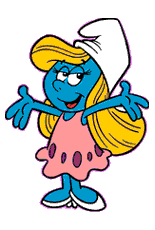 Birden fazla kelimenin bir araya gelip birleşmesiyle oluşan sözcüklere  “ birleşik kelime ”  adını veriyoruz.
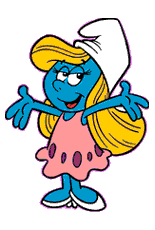 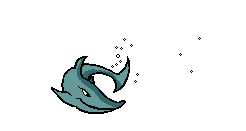 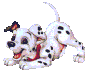 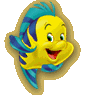 köpekbalığı
köpek
balık
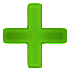 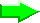 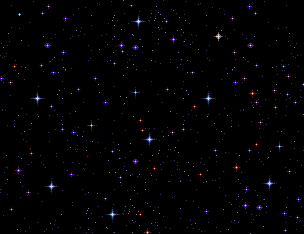 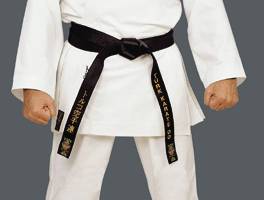 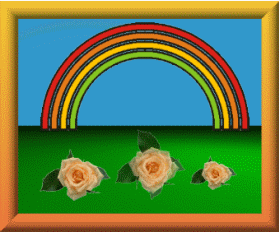 gök
gökkuşağı
kuşak
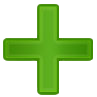 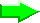 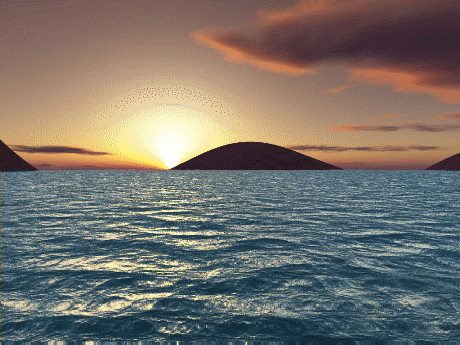 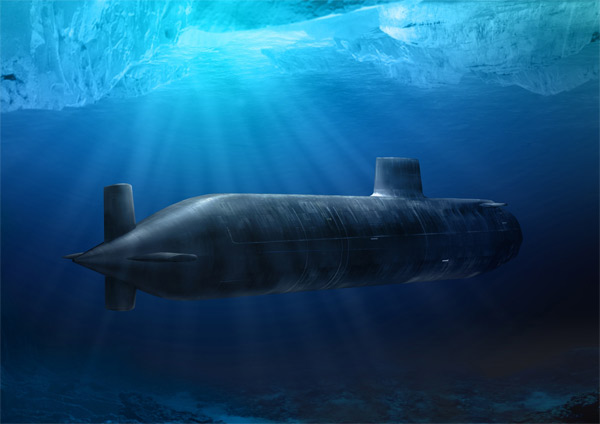 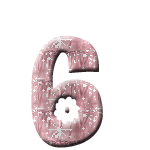 denizaltı
deniz
altı
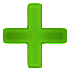 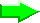 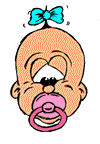 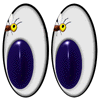 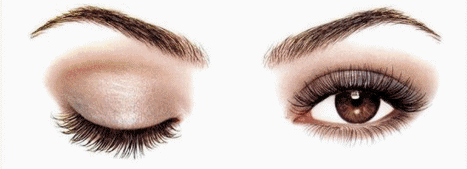 göz
gözbebeği
bebek
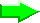 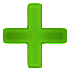 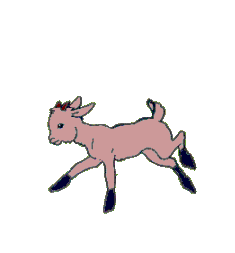 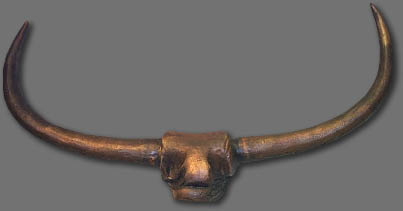 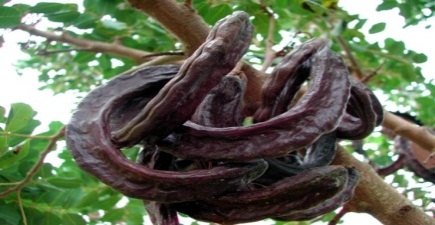 keçiboynuzu
boynuz
keçi
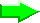 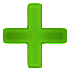 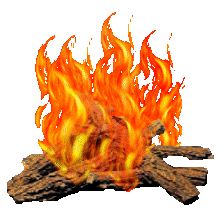 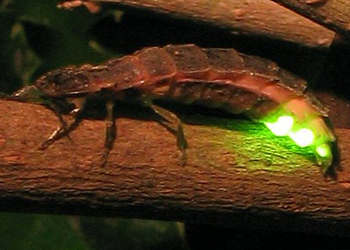 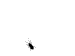 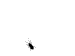 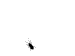 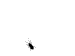 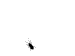 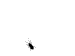 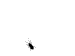 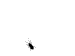 böcek
ateş
ateşböceği
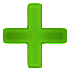 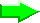 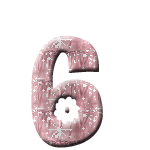 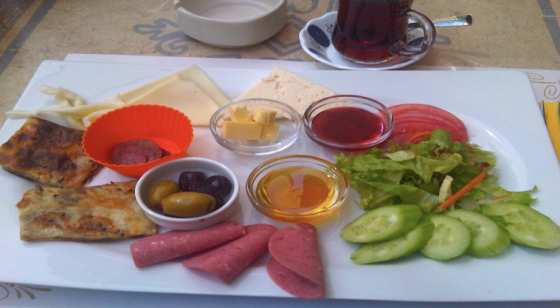 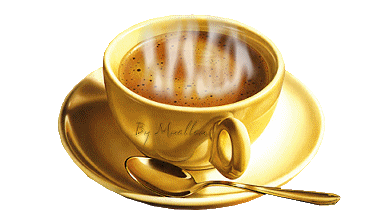 altı
kahve
kahvaltı
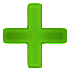 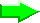 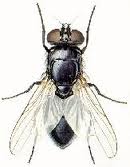 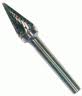 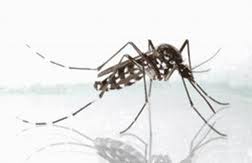 sivri
sinek
sivrisinek
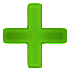 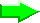 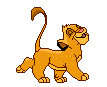 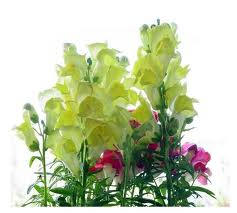 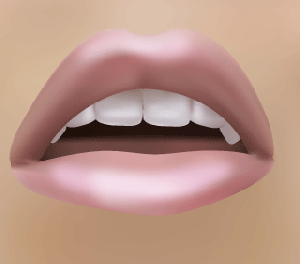 aslanağzı
aslan
ağız
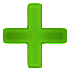 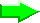 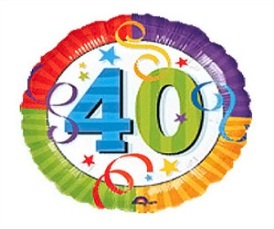 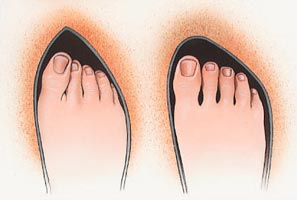 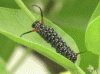 ayak
kırk
kırkayak
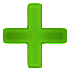 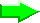 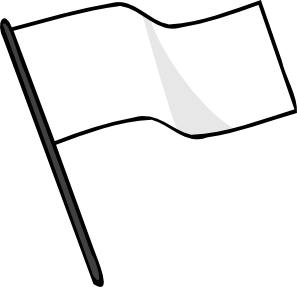 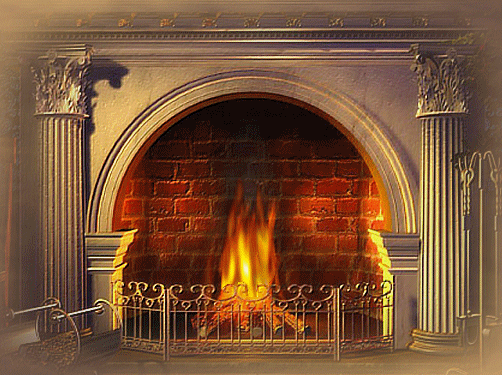 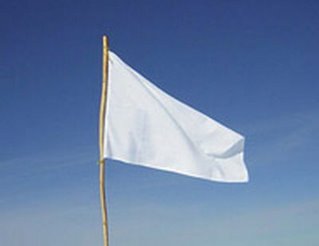 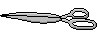 ateş
kes
ateşkes
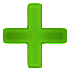 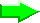 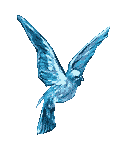 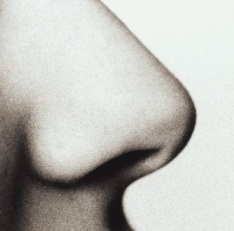 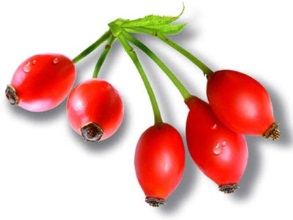 kuş
burun
kuşburnu
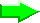 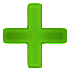 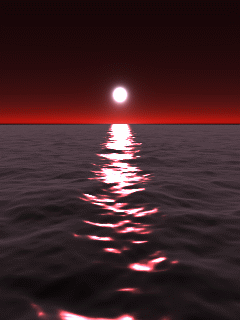 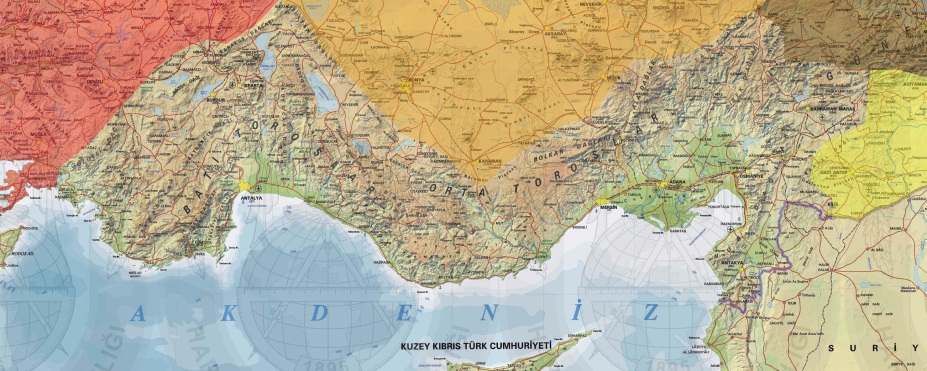 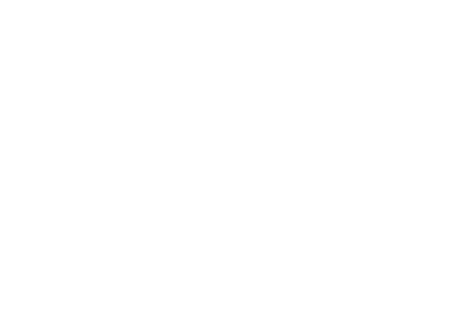 ak
deniz
Akdeniz
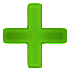 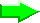 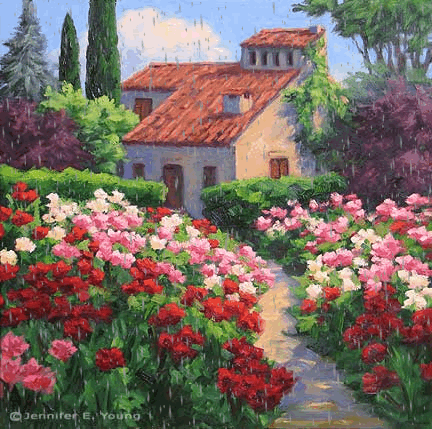 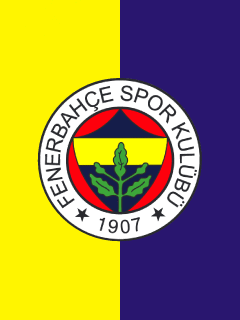 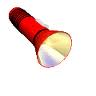 fener
bahçe
Fenerbahçe
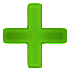 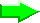 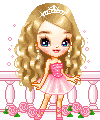 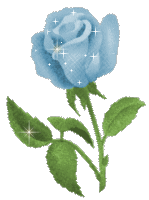 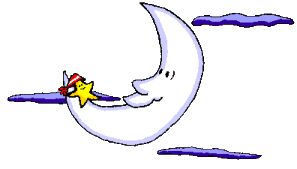 ay
gül
Aygül
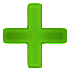 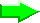 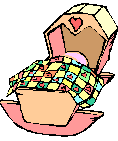 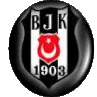 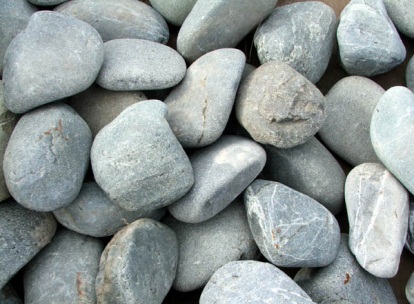 Beşiktaş
beşik
taş
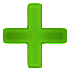 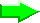 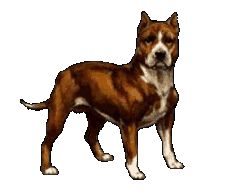 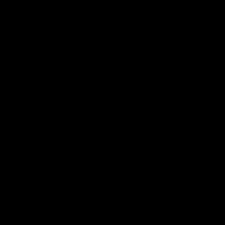 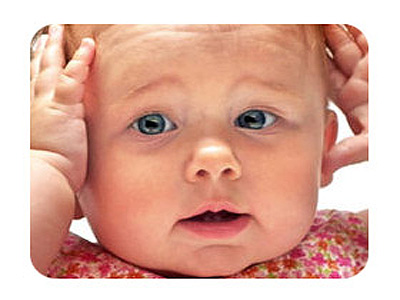 kara
baş
Karabaş
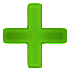 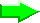 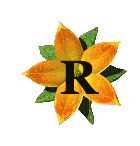 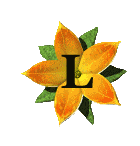 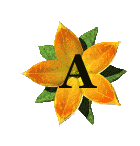 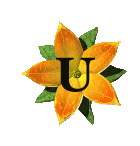 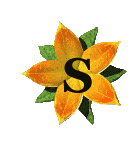 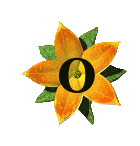 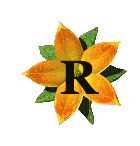 1)
Aşağılılardan hangi birleşik addır?

) Biber

) Sinek

) Portakal

) Çanakkale
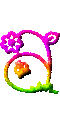 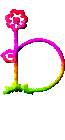 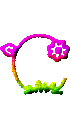 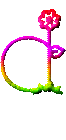 2)   Aşağıdakilerden hangisi birleşik ad değildir?
     
      ) Gökkuşağı

      ) Elmalı Turta

      ) Sivrisinek
     
      ) Kuşburnu
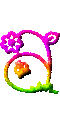 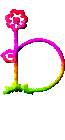 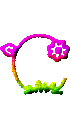 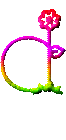 3)   Aşağılardan hangisi birleşik ad değildir?

      ) Acı biber
      
      ) Ateşkes
     
     ) Ateşböceği

     ) Kırkayak
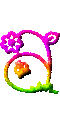 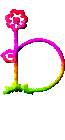 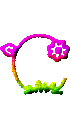 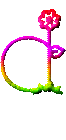 4)
Aşağıdaki cümlelerin hangisinde bileşik bir ad vardır ?

) Bu gece gökyüzünde çok yıldız var.

) Papatya ve lale en sevdiğim çiçeklerdir.

) Antakya yemekleriyle meşhurdur.

) Ağrı Dağı, Türkiye’nin en yüksek dağıdır.
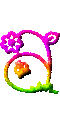 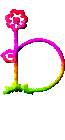 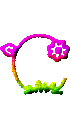 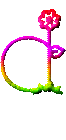 5)
Aşağıdaki cümlelerin hangisinde bileşik sözcük bulunmaz ? 
 
) Karne hediyesi olarak annem bana yeni bir ayakkabı aldı.

) Karnabahar  yemeğini  çok severim.

) En sevdiğim oyun saklambaçtır.

) Babam yarın Eskişehir’e gidecek.
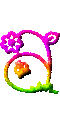 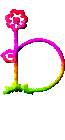 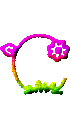 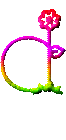 Hazırlayan:
Vali Teoman İlkokulu Öğretmeni Nazan Gökşen
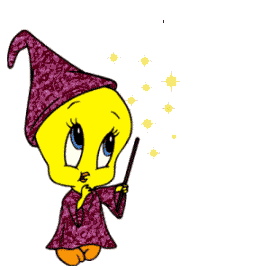